Valérie DE VALERIANE
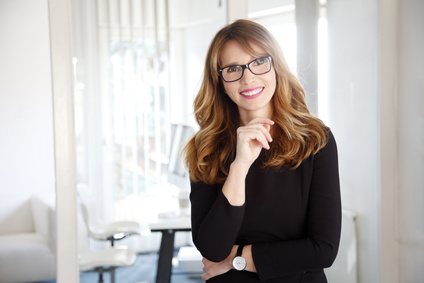 Título del puesto
000 111 333
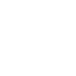 12 STREET NAME, MADRID
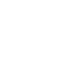 NAME@MAIL.COM
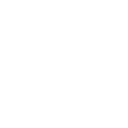